Letta (1969) suggested a method for estimating the aerodynamic roughness length based on the average vertical extent of the roughness elements (𝒉∗), the average vertical cross –section area obtainable to the wind by one element (S𝒔), and [ SL = (total ground surface area / number of elements)].
𝑧0 = 0.5 ℎ∗ (S𝑠/ 𝑆𝐿) ………………………………… (1.1)
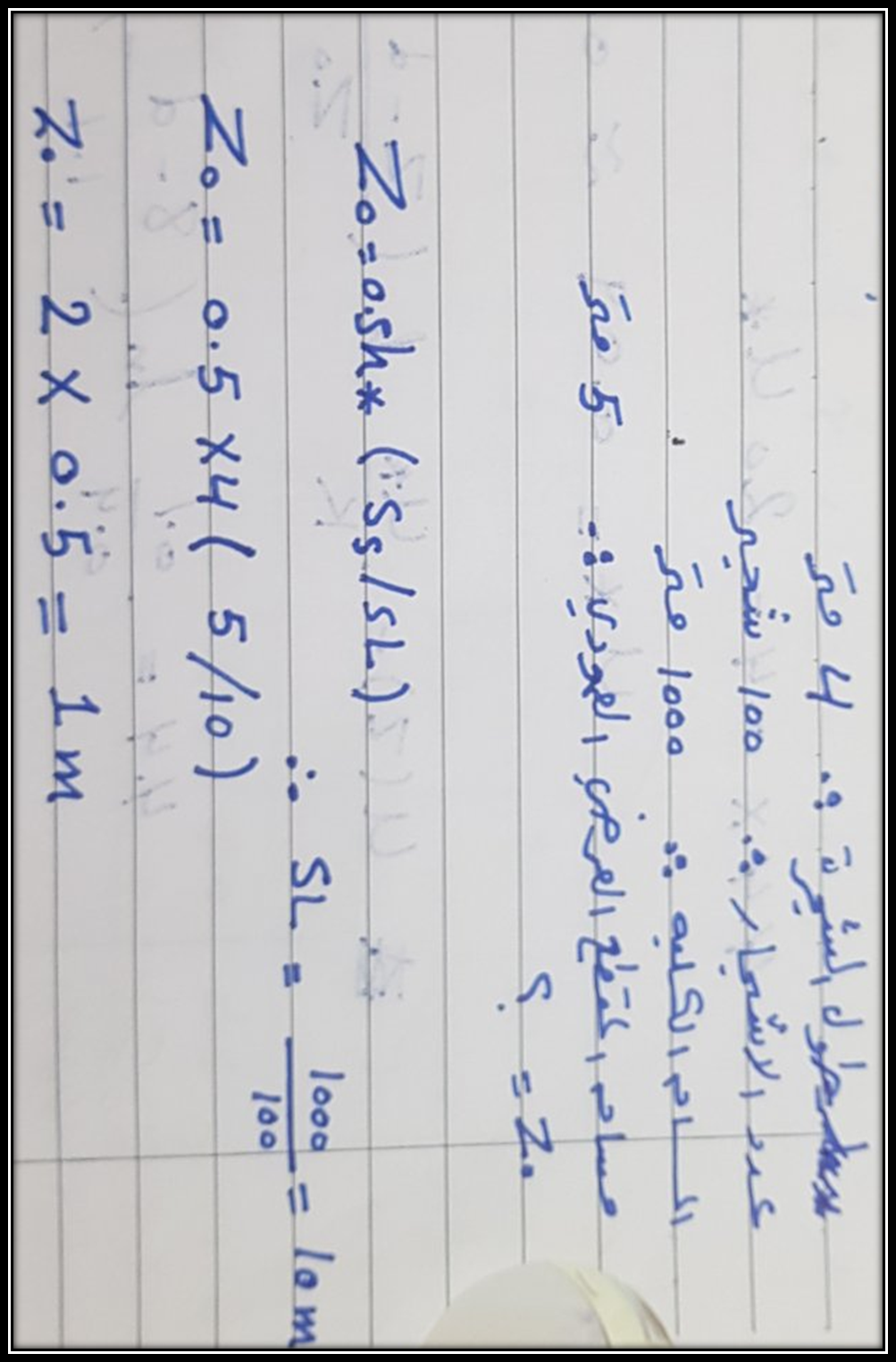 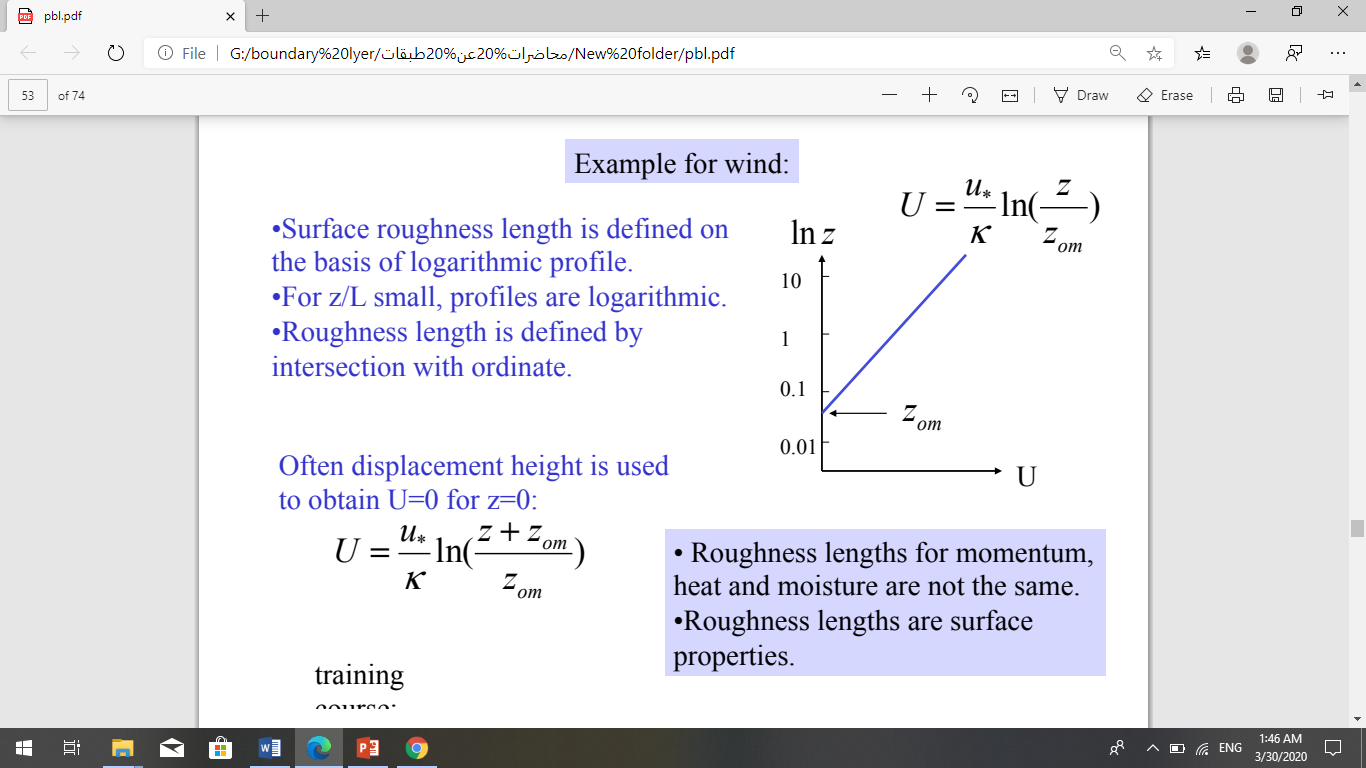 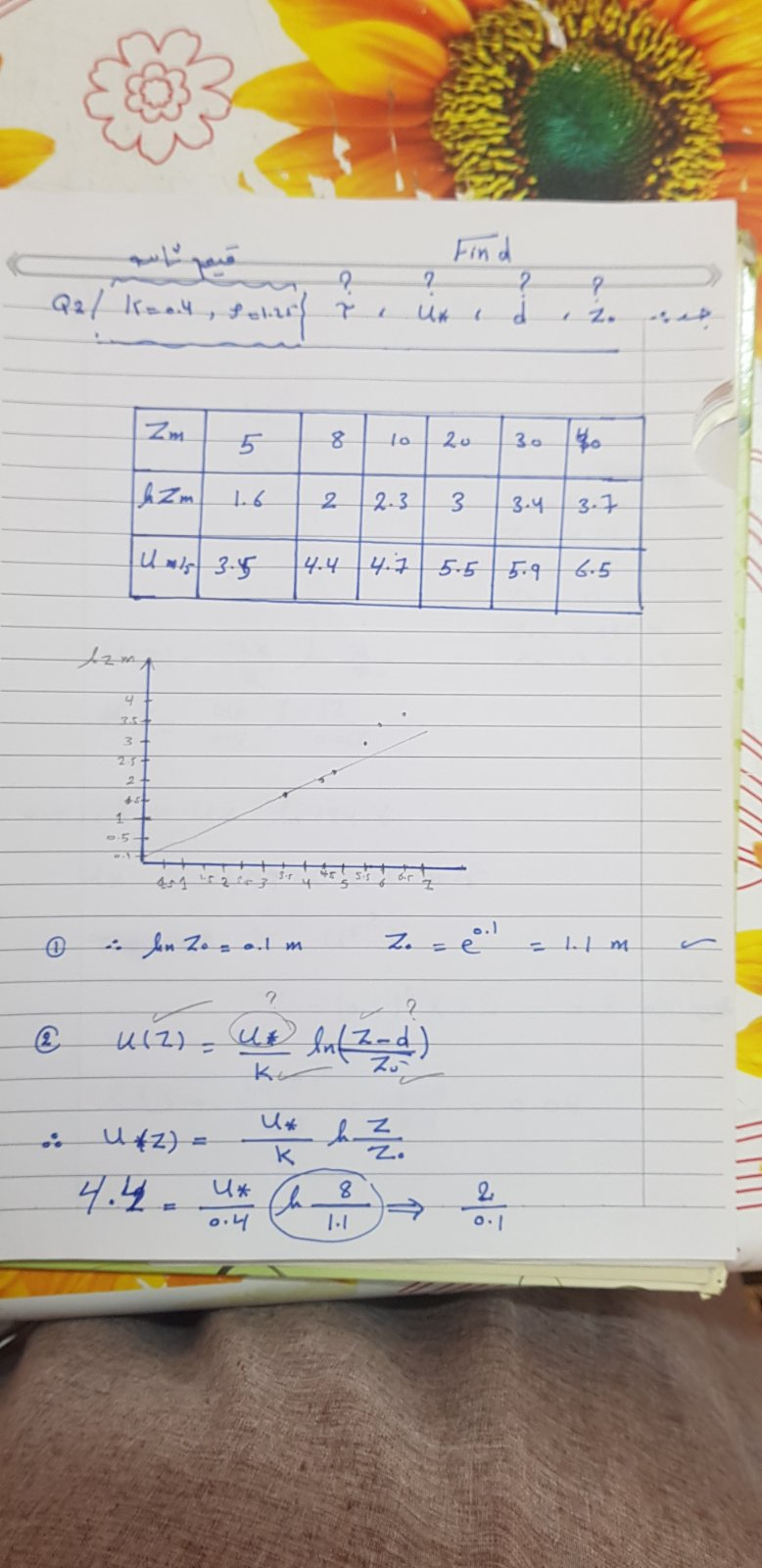 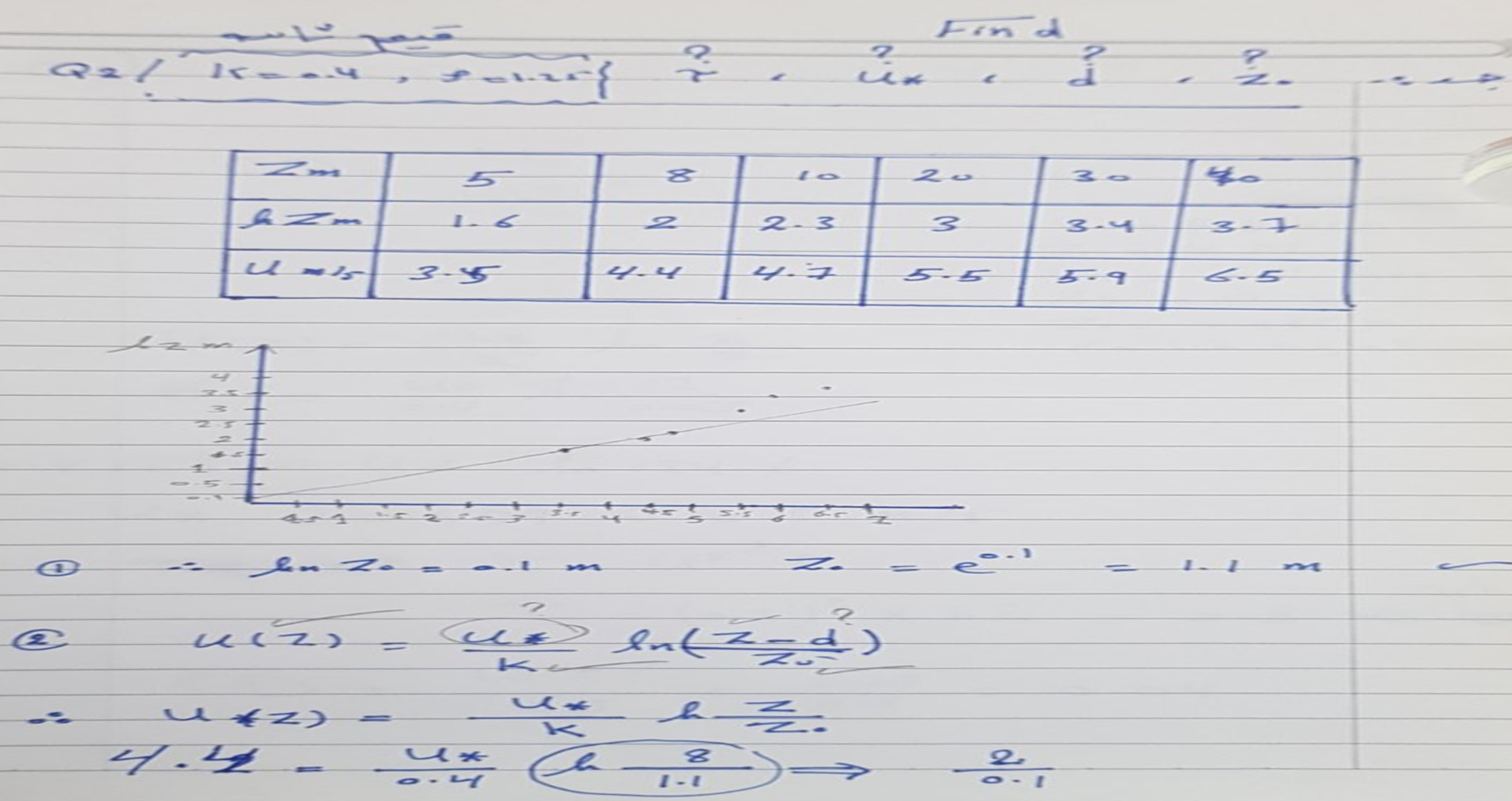 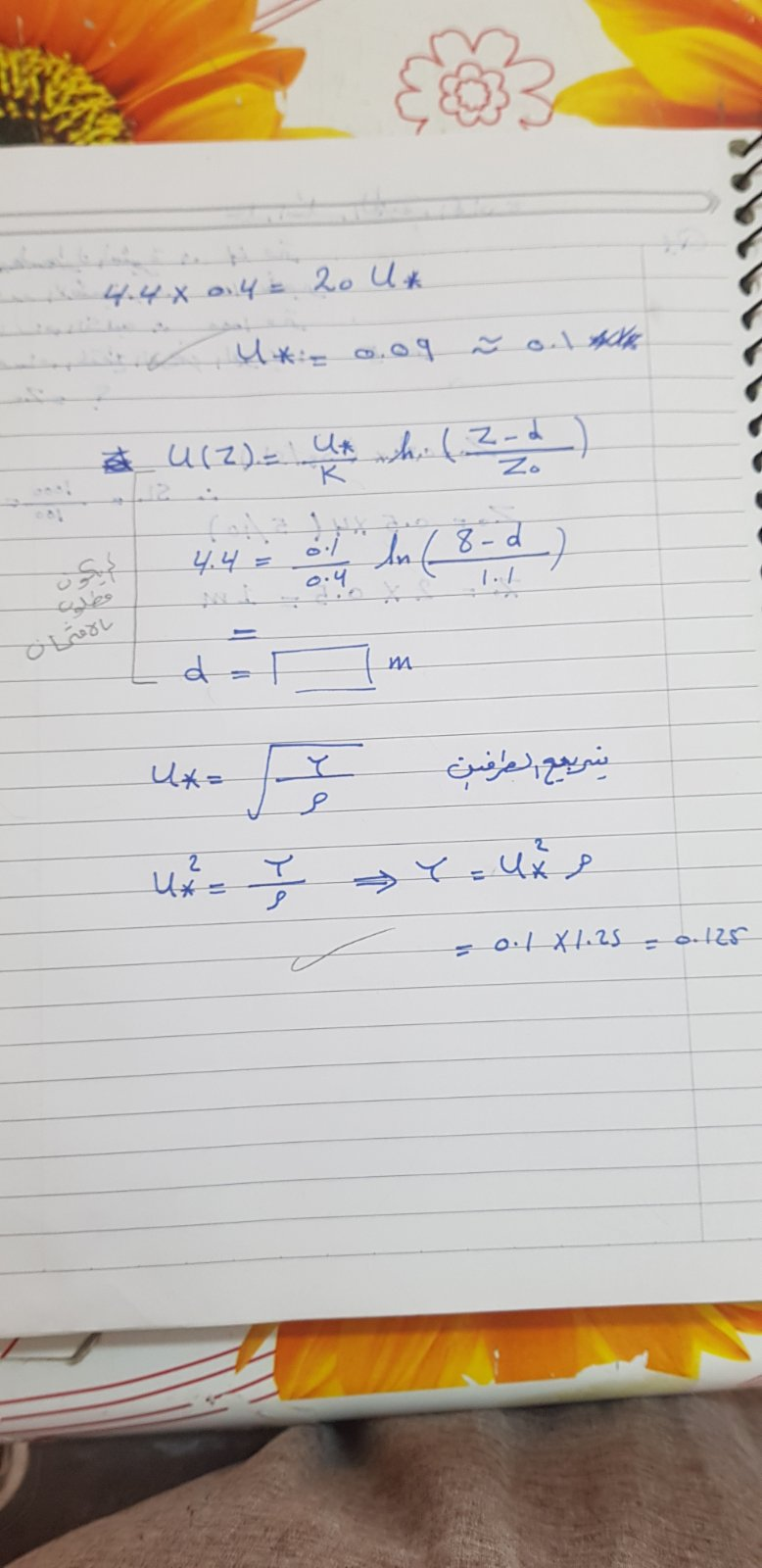 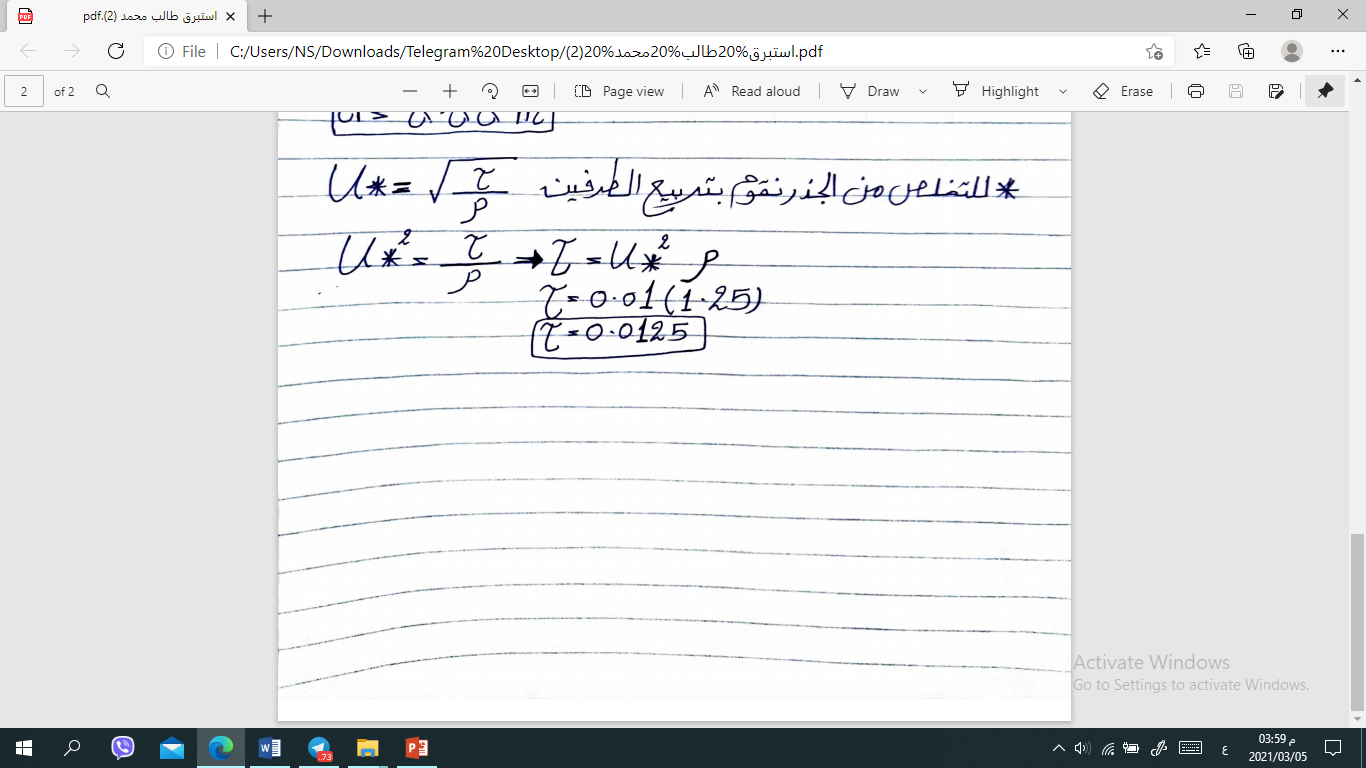 Q4)  when we putting anemometers to measured wind speed over surface coated with grass and at two level( 4m and 12m) , the mean record wind speed is u(4m) =5.5m/s, u(12m) =6.5m/s. Find Drag coefficient and Shear stress at the level 4m. (used  k= 0.4,   z0=0.065m,  𝜌 = 1.2 𝑘𝑔 𝑚3,  assumed neutral condition).
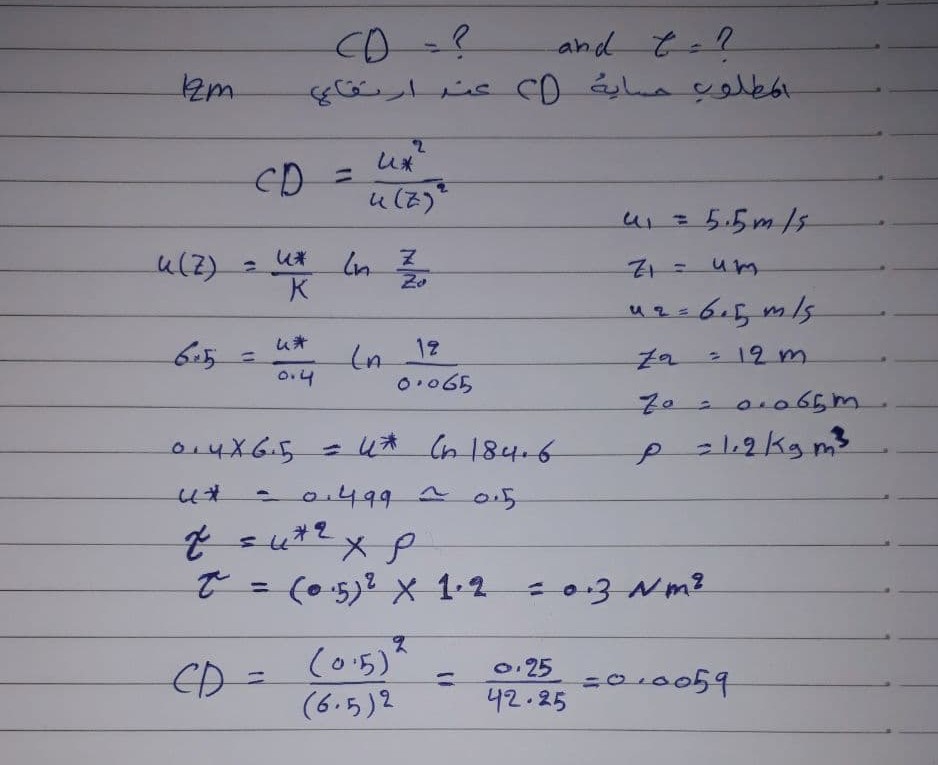 Q7)
Through the use of logarithms wind speed at two level 𝑧1, 𝑧2, state that roughness length is equal to: 
𝑧0 = 𝑧1 / (𝑧2 / 𝑧1) 𝑥
  𝑤ℎ𝑒𝑟𝑒                                          𝑥 = 𝑢(𝑧1) / 𝑢(𝑧2) − 𝑢(𝑧1)
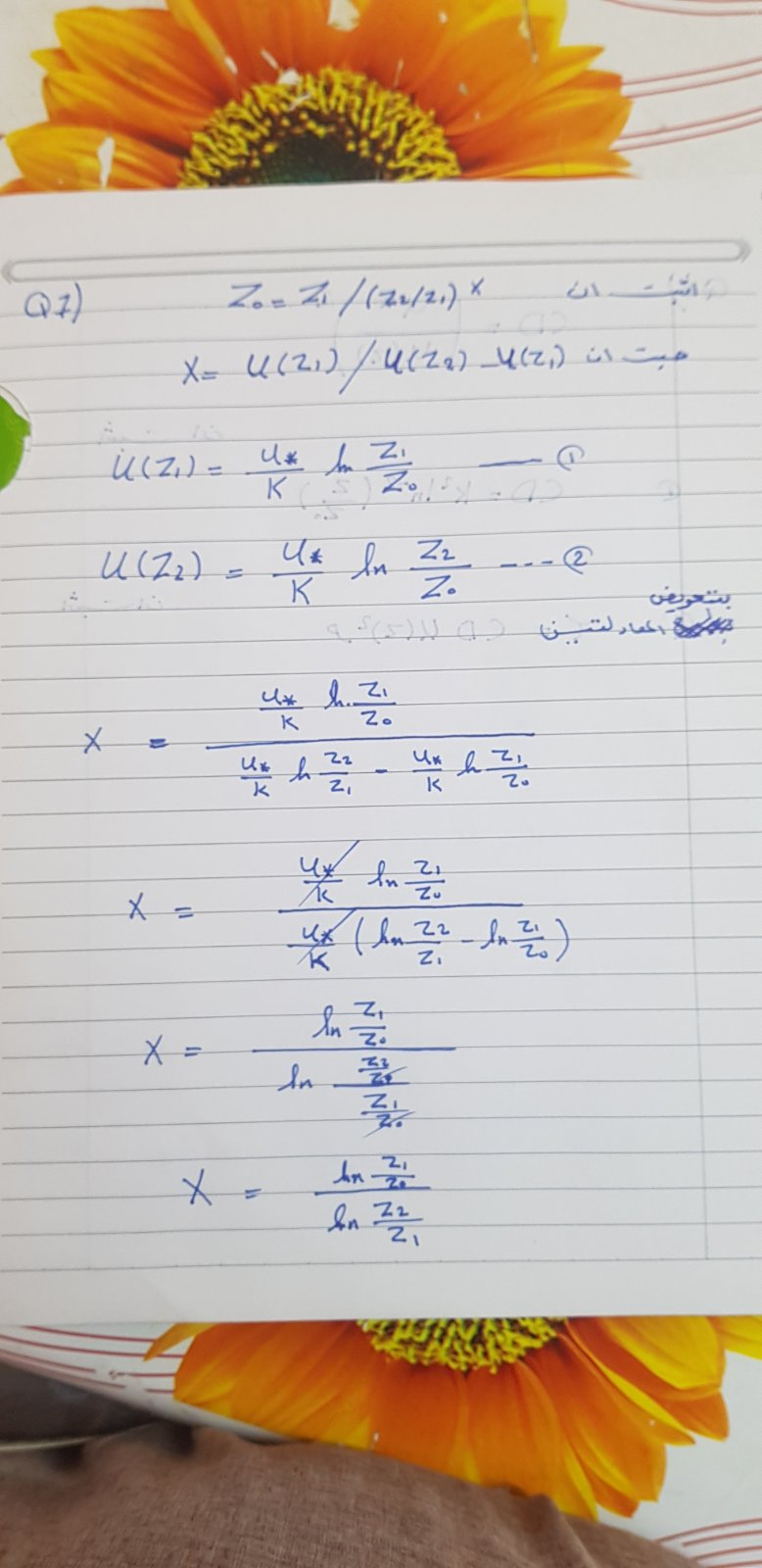 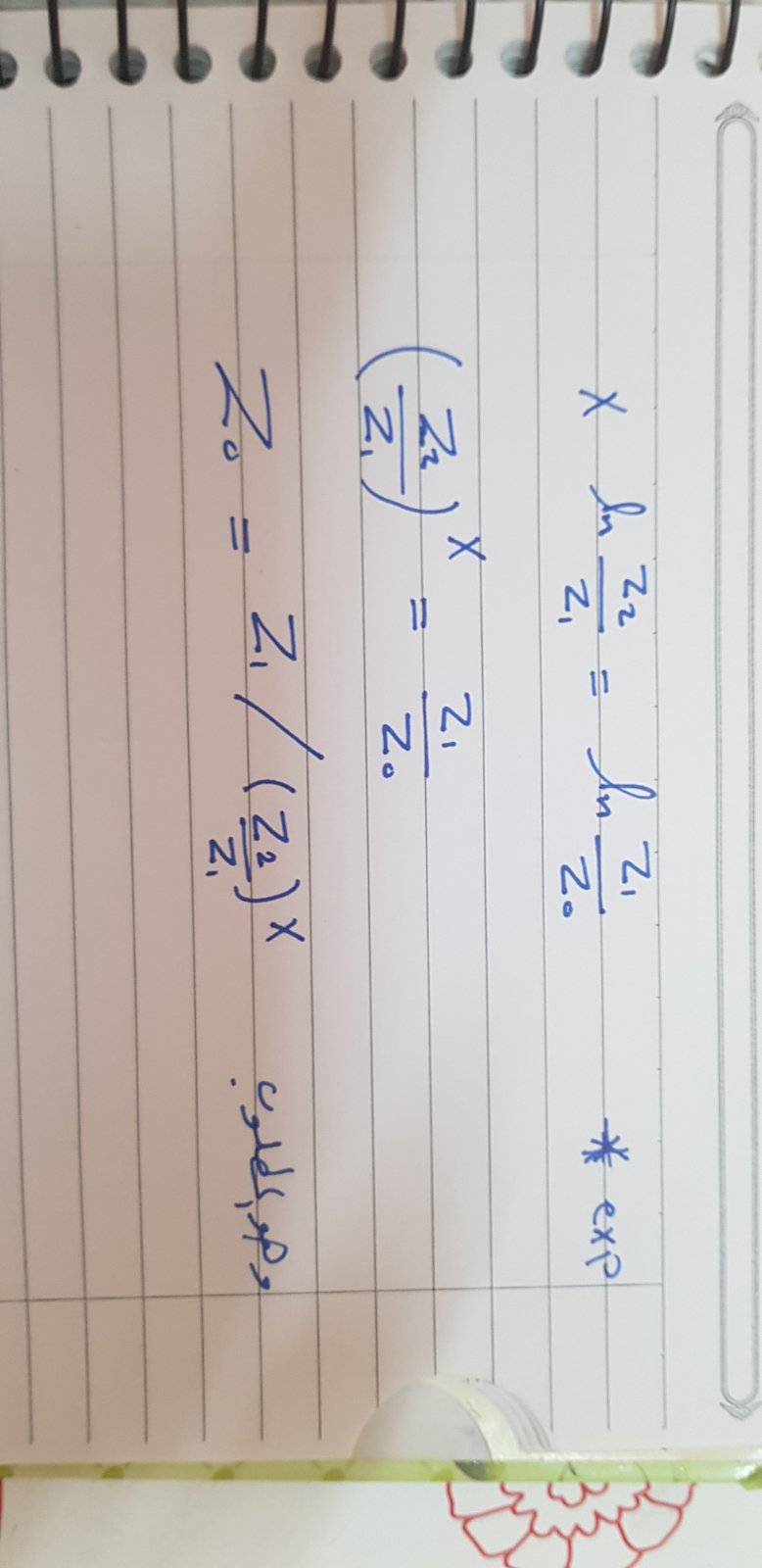 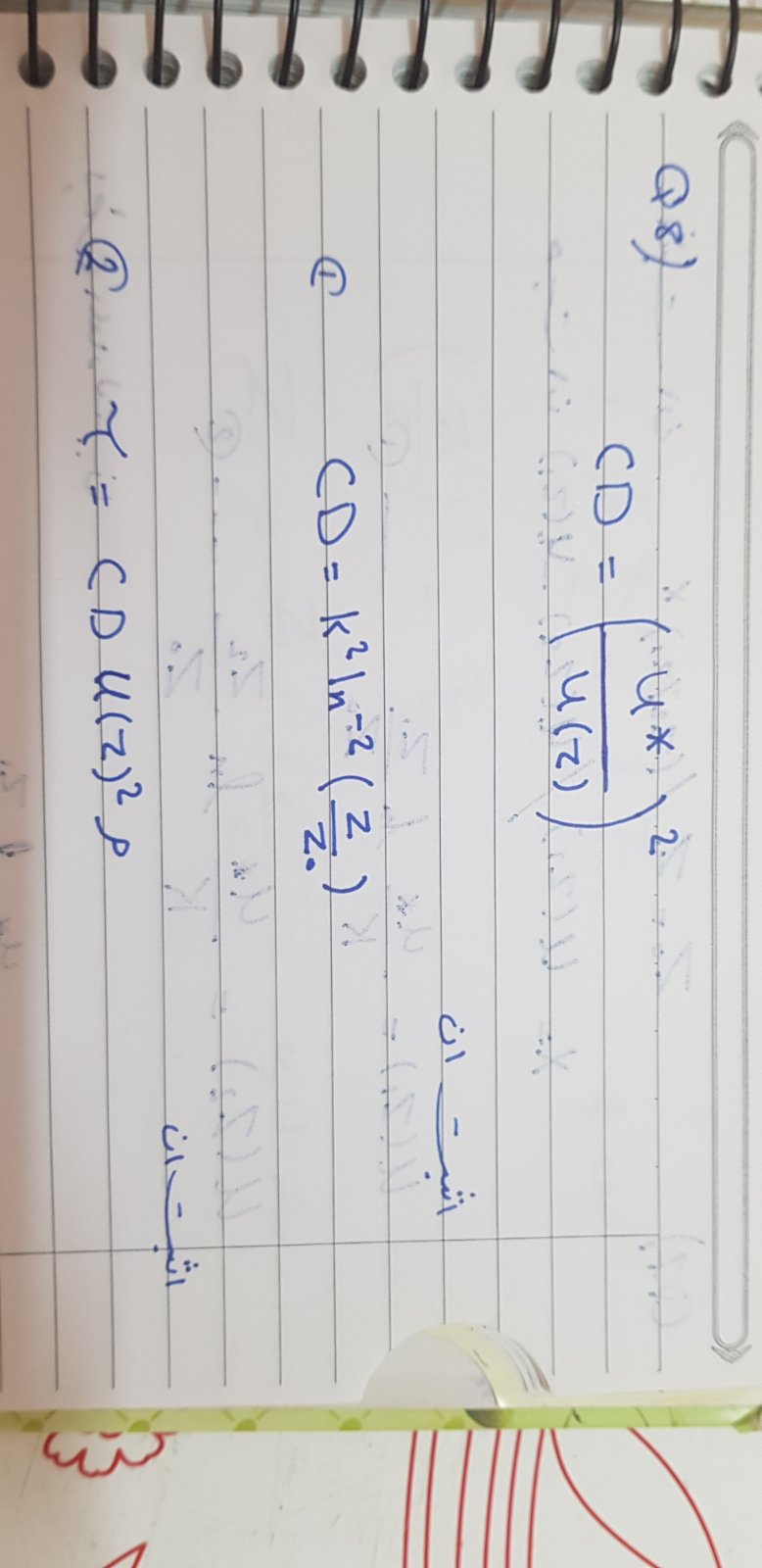 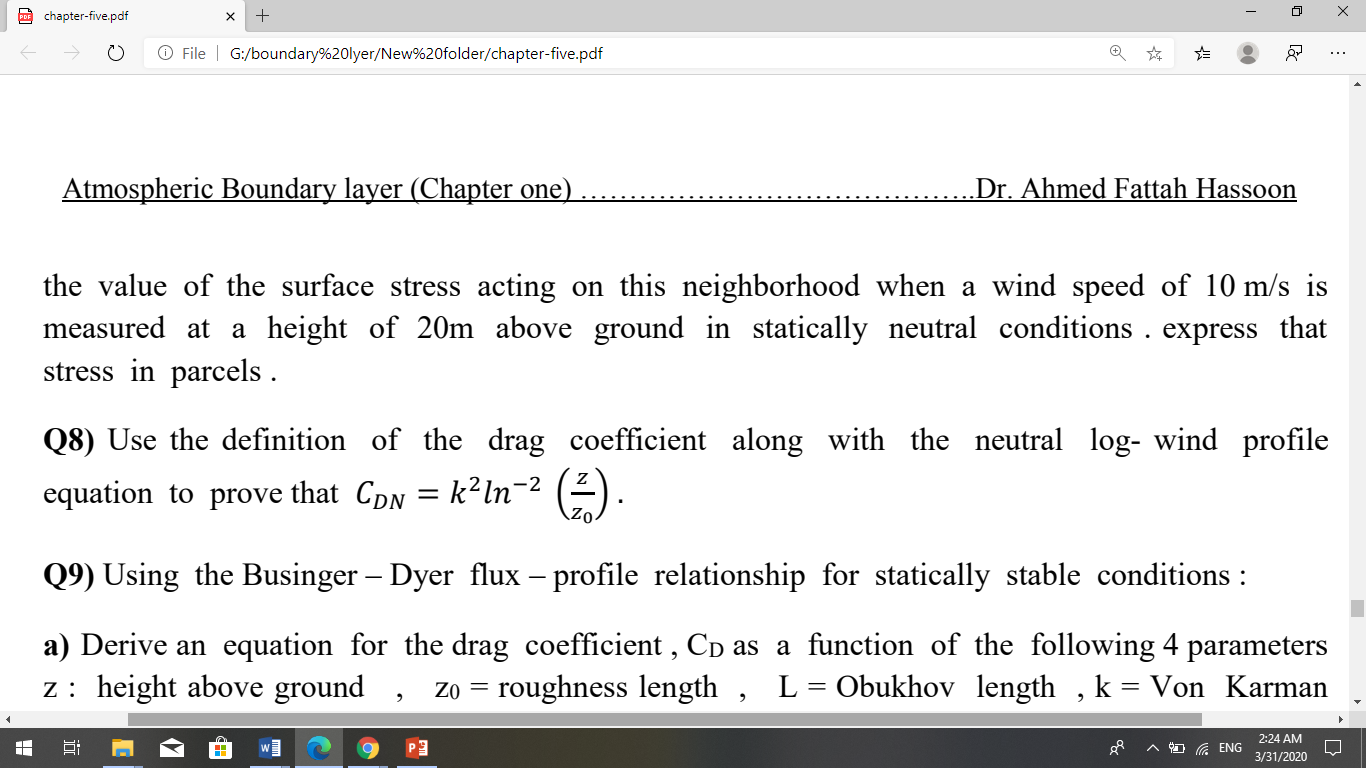 Q6)
State that when the friction velocity is constant at two levels, the friction velocity can be putting in: 
𝑢∗ = 𝑘 (𝑢(𝑧2) − 𝑢(𝑧1)) / ln (𝑧2 /𝑧1)
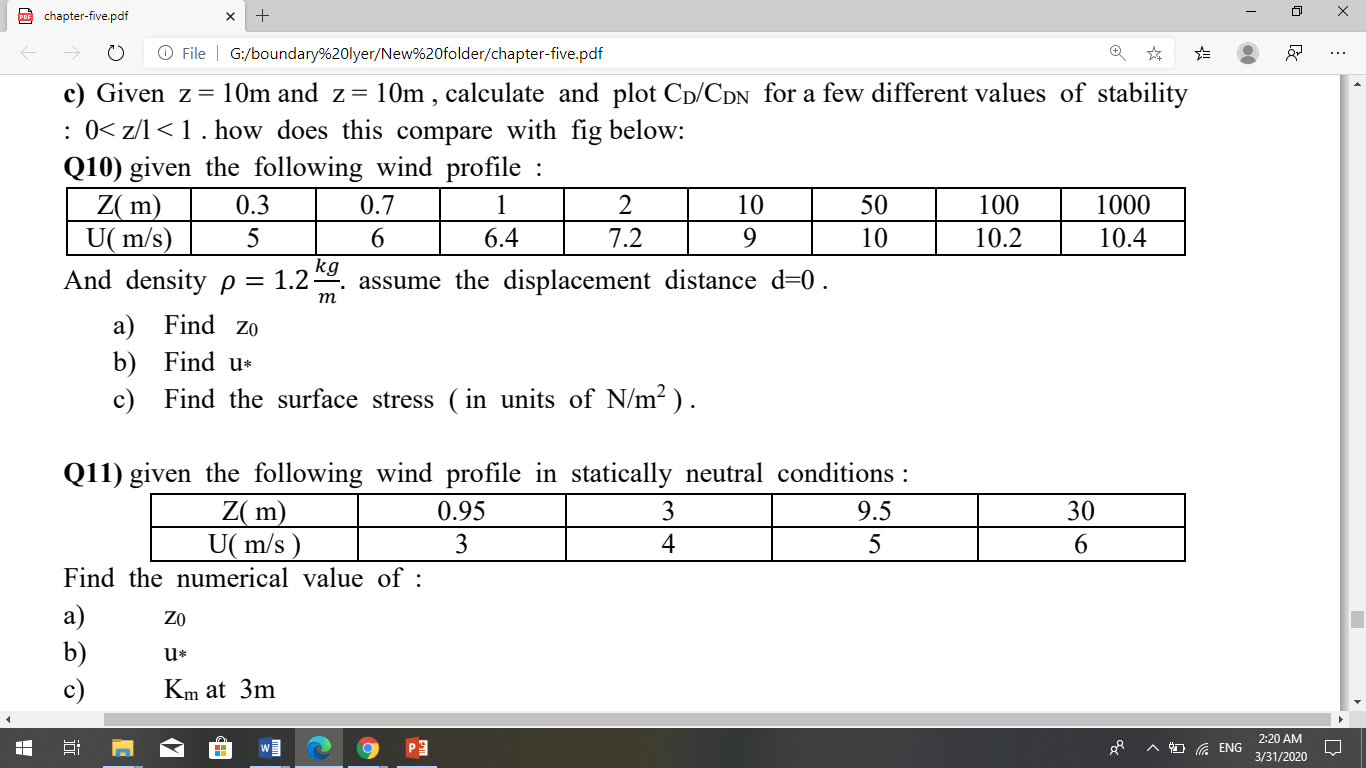